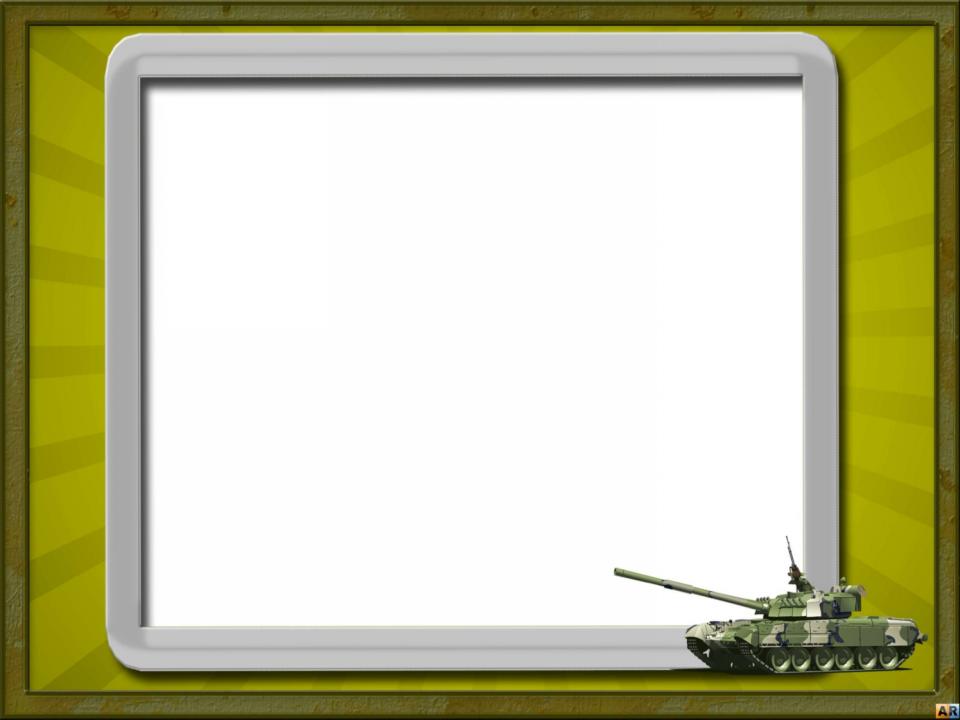 Муниципальное  бюджетное  дошкольное образовательное учреждение
«Центр развития ребёнка- детский сад №28 «Огонёк»
Мастер-класс  с мамами и детьми раннего 
дошкольного возраста
 «Открытка для папы»
(изготовление открытки для папы к 23 февраля)
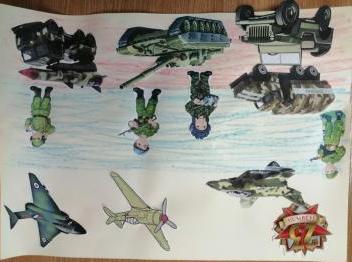 Выполнила работу
Воспитатель:
Пивцайкина М.Б
г.Бердск 2024г
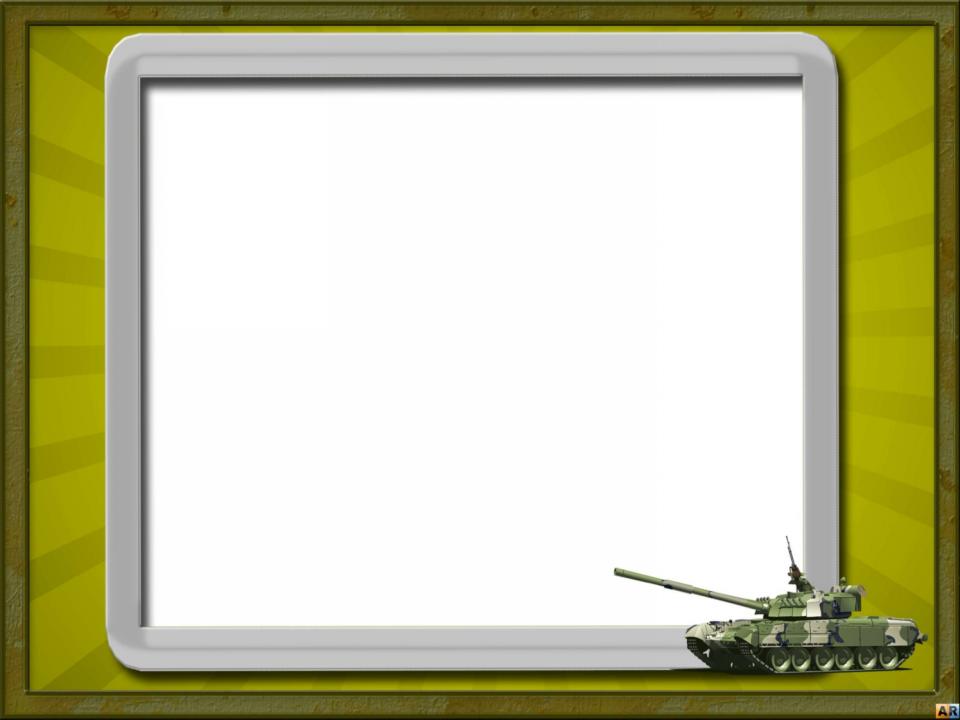 Мастер-класс  с мамами и детьми «Открытка для папы»
(изготовление открытки для папы к 23 февраля)
Цель: Способствовать гармонизации взаимодействия педагогов, родителей и детей.

Задачи: Знакомить детей с традицией празднования Дня защитника Отечества. Формировать умение детей рассказывать о папе. Воспитывать у детей гуманное чувство по отношению к своим близким. Развивать внимание, любознательность, мелкую моторику рук.
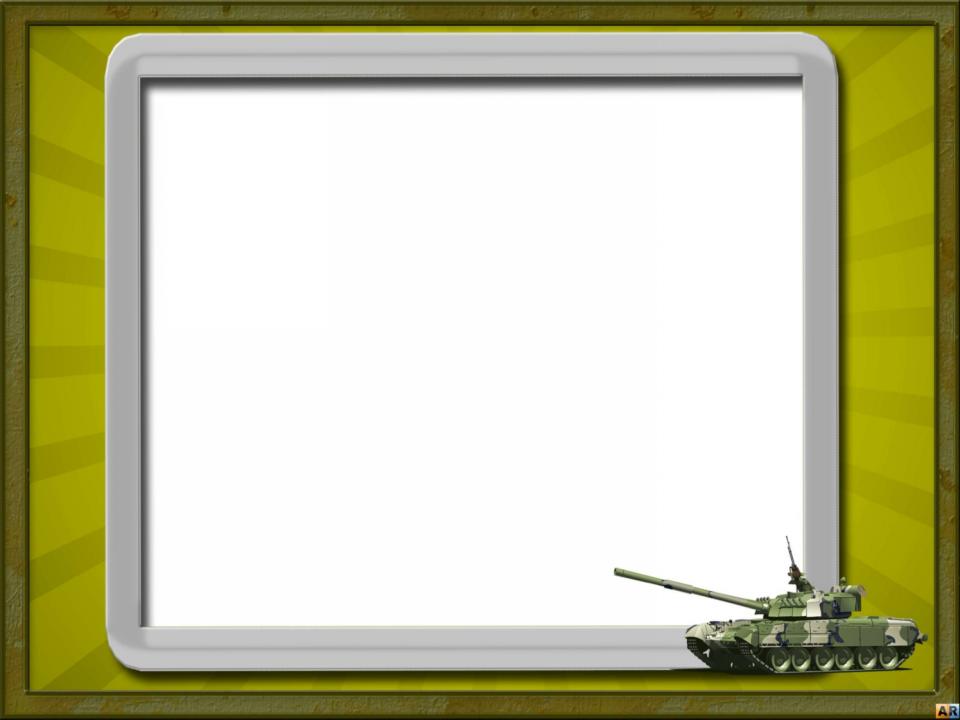 Материал для приготовления открытки:
-шаблон «Российский флаг»;
-картинки военной техники;
-клей;
-восковые мелки.
Этот праздник — День защитника Отечества. Отечество — это наша Родина, наша страна, город, улицы на которых мы живем.
Военные защищают наше Отечество от врагов, плохих людей, которые не хотят жить дружно. Военные — сильные, смелые. А в вашей семье самый сильный и смелый кто...? Конечно, папа. Ваши сильные и смелые папы защищают вас, вашу семью. Они тоже защитники. И наши мальчики, когда вырастут, станут сильными и смелыми. А защитниками они могут быть уже сейчас.
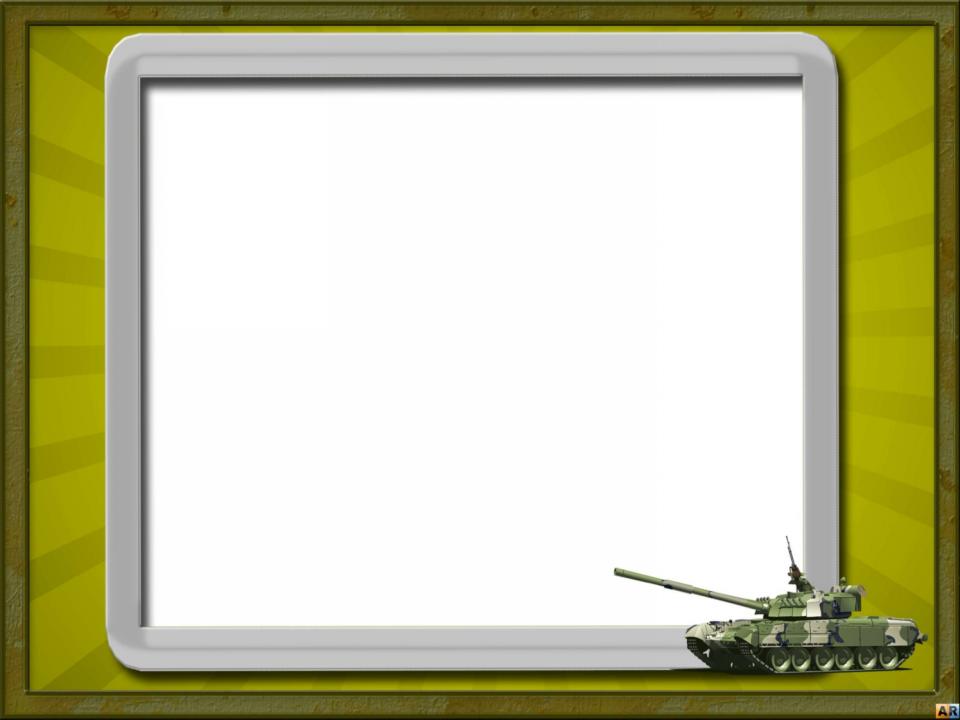 Стихи о военной технике
СамолетСмело в небе проплываетОбгоняя птиц полетЧеловек им управляетЧто такое? — Самолет!
ТанкТанк на гусеницах мчится,Только он не трактор.В бой пойдет — и пригодитсяФронтовой характер.И не плавится в огнеКрепкая броня.Только бой не на войне –В детской у меня.
КатюшаКатюша ходит,Песню заводит,Враг услышит —Сразу не дышит.
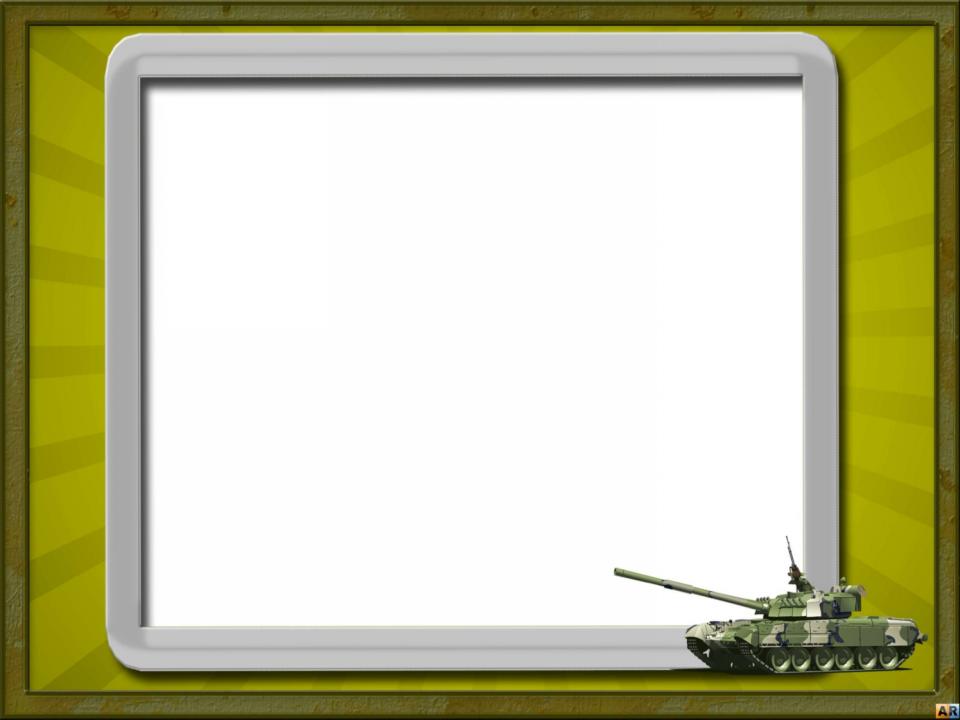 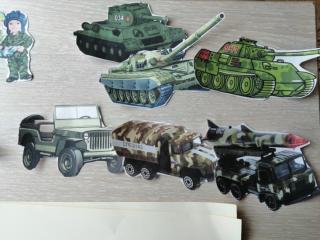 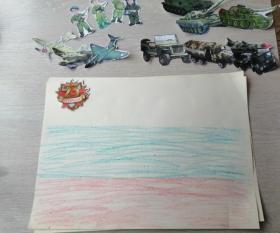 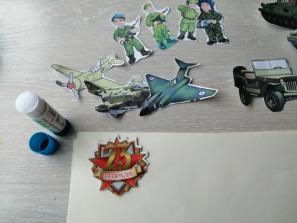 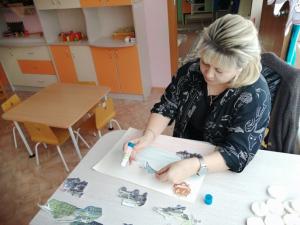 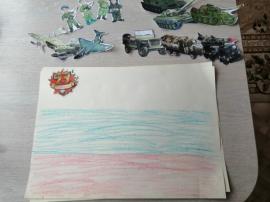 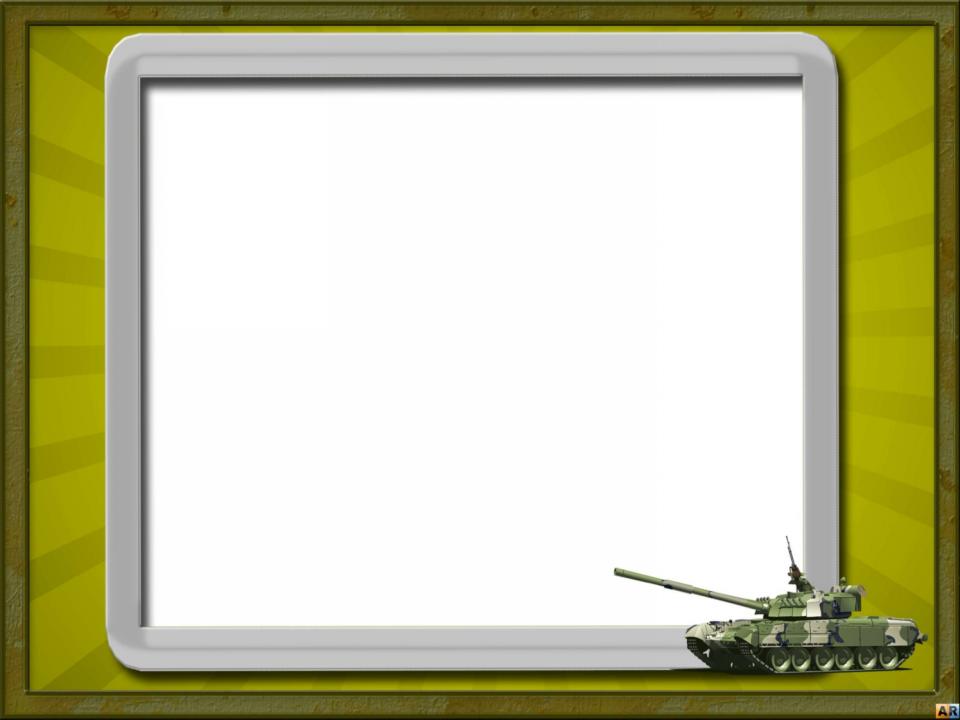 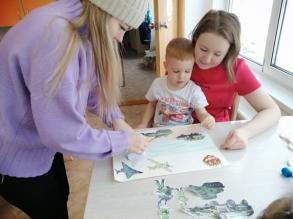 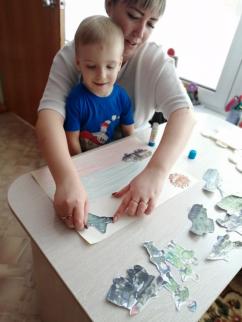 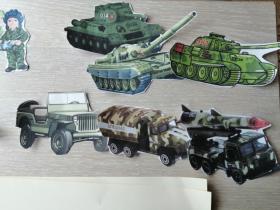 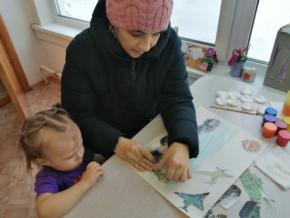 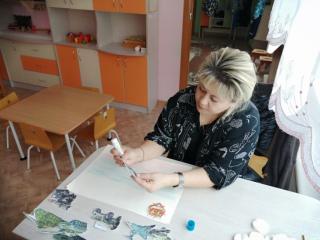 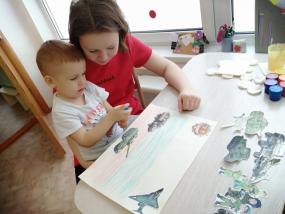 Открытка для
папы
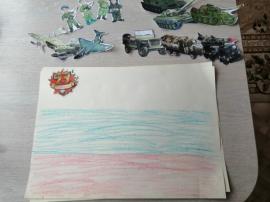 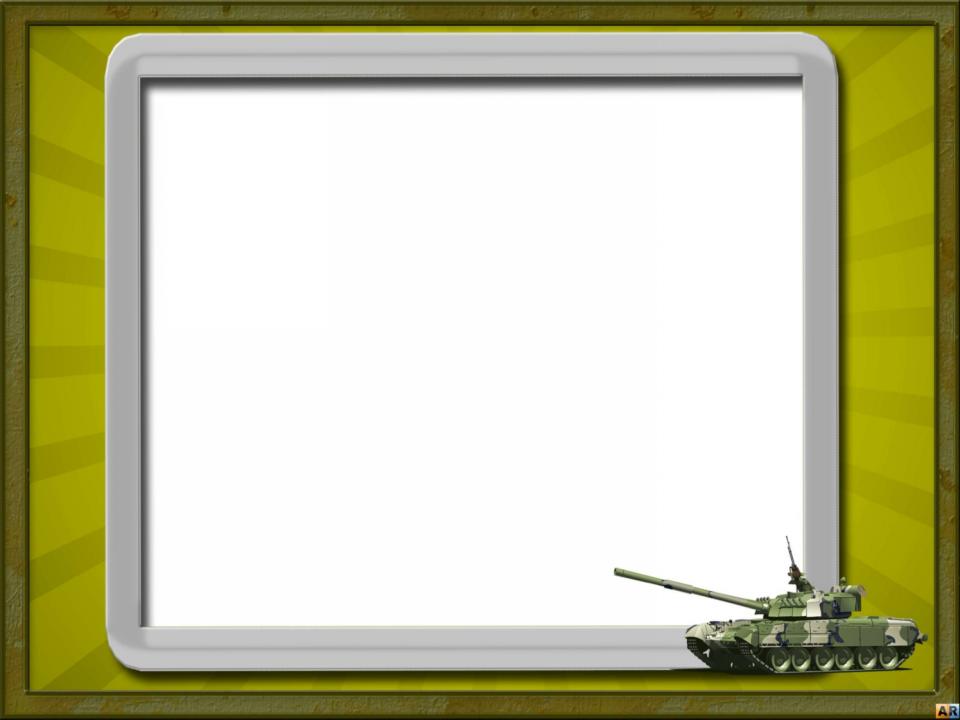 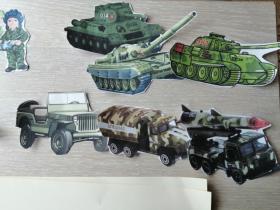 Спасибо за внимание
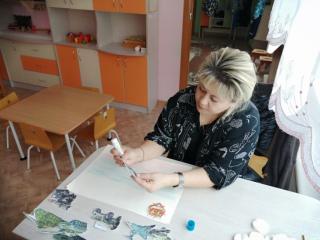